Veulemans V, Maier O, Zeus T
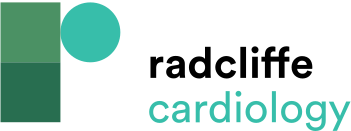 Table 2: Variables that may Influence ID and Outcomes Following TAVR
Citation: Interventional Cardiology 2024;19:e01
https://doi.org/10.15420/icr.2023.05
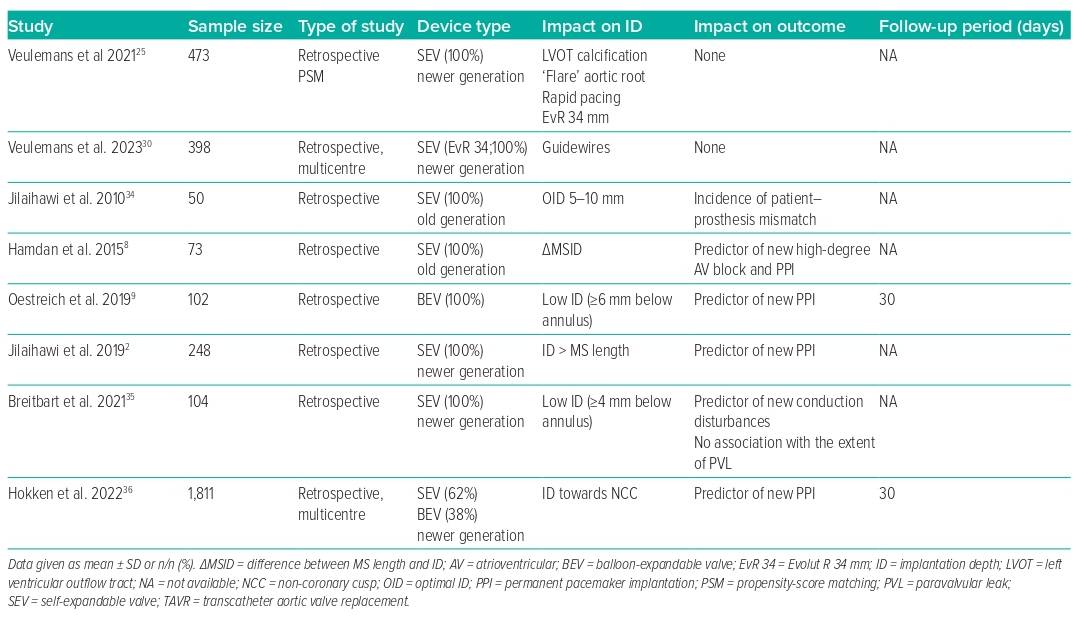